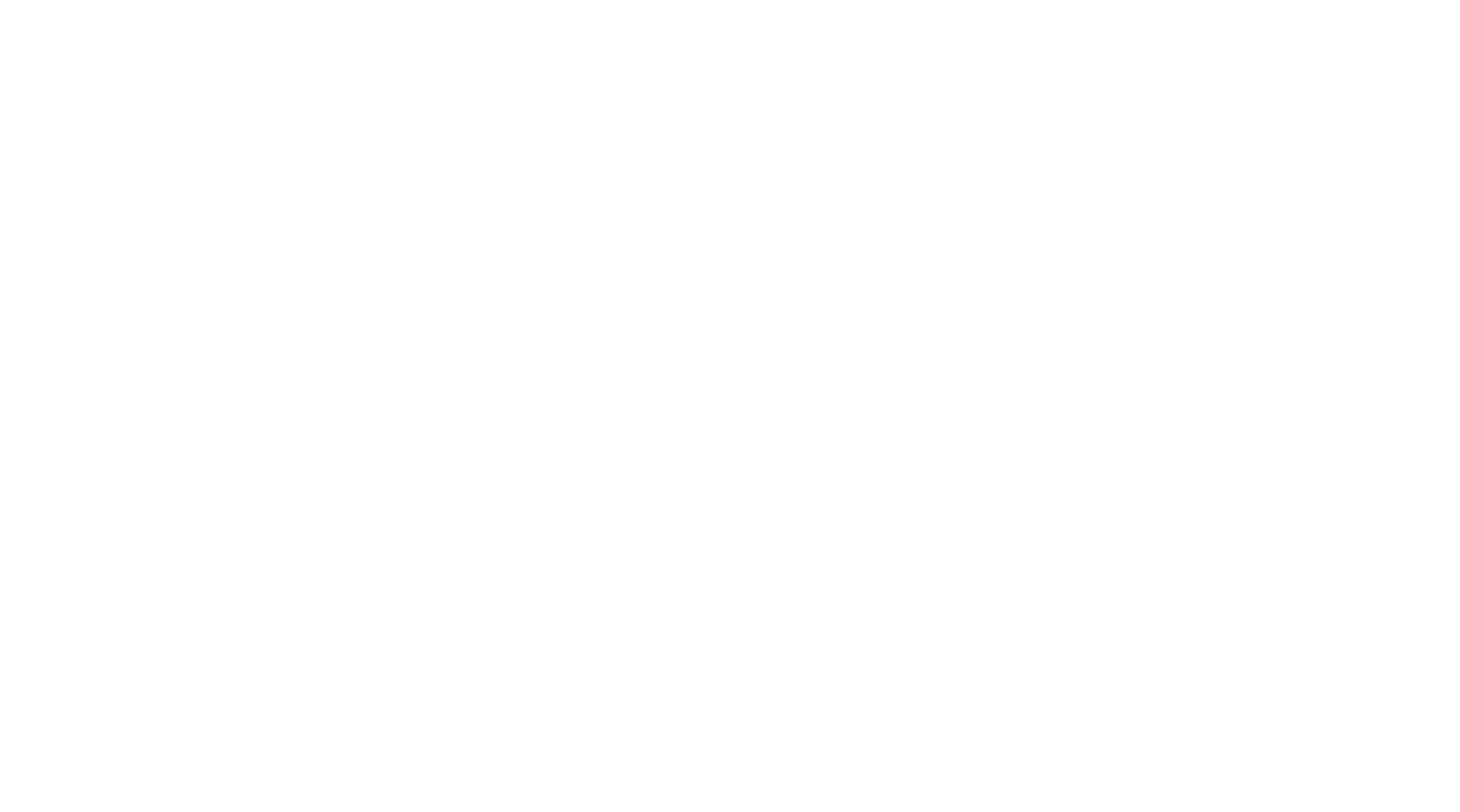 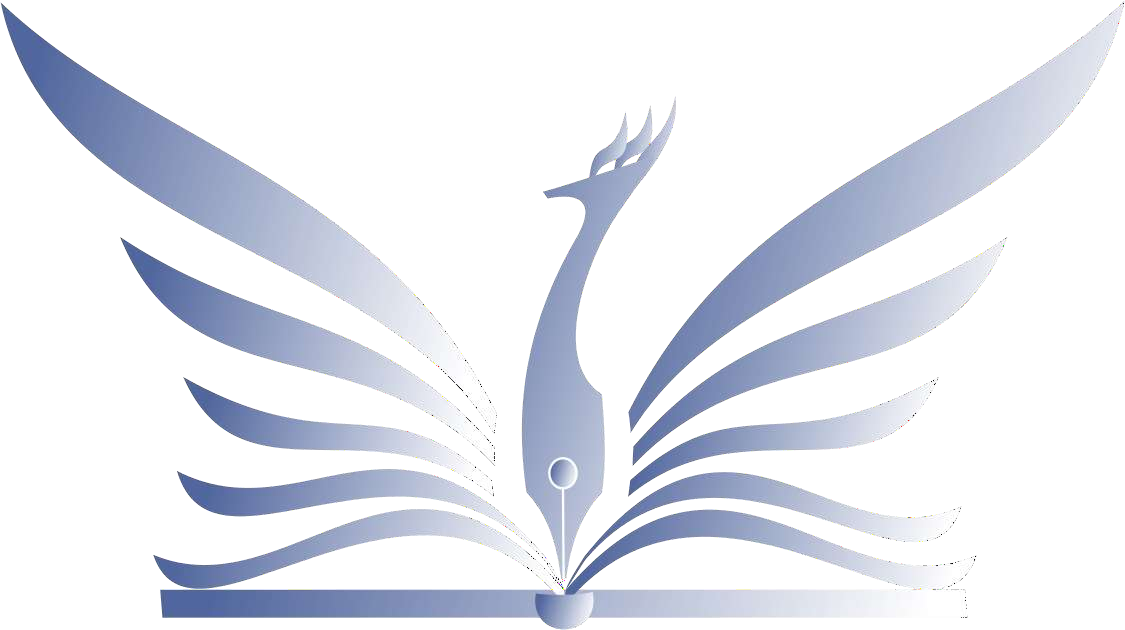 Актуальные аспекты  введения
обновленных ФГОС ООО по  истории
Выполнила 
Митенина Елена Александровна,
учителей истории, обществознания,
права,  учитель МАОУ «СОШ №26»
города Череповца
Федеральный государственный образовательный стандарт основного общего  образования (утвержден приказом Министерства просвещения Российской  Федерации от 31 мая 2021 г. N 287)
Концептуально	ФГОС	«третьего»	поколения	и	ФГОС	«второго»	поколения	строятся	на  одной целевой платформе, поэтому предлагают называть ФГОС 2021 не «новыми», а
«обновленными».
Ядром обновленных ФГОС, как и ФГОС второго поколения, являются требования к  результатам прохождения ООП: системно-деятельностный подход, ориентация на  достижение не только на базовых знаний и предметных образовательных результатов,  но и на формирование личностной компетентности учащихся, овладение  универсальными способами учебной деятельности.
Главной задачей ФГОС третьего поколения или обновленных ФГОС заявлена  конкретизация требований к обучающимся.
!
Обратите внимание, что предметные результаты в новых ФГОС не  согласовываются с требованиями концепций преподавания истории России.  Поэтому учителям придется в своих рабочих программах одновременно  учитывать и требования ФГОС, и требования концепции.
Предметные области и предметы
Новые ФГОС ООО регламентируют перечень обязательных предметных областей, учебных
предметов и учебных модулей.
В стандарте	изменили структуру предметной области «Общественно-научные  предметы». Теперь учебный предмет «История» включает учебные курсы «История  России» и «Всеобщая история».
Во ФГОС ООО отдельно описали предметные результаты для учебного предмета
«История» и учебных курсов «История России» и «Всеобщая история».


Требования к рабочим программам
В рабочих программах по предметам должны быть включены методы и формы  организации обучения.
Характеристика деятельности обучающихся. (Прописывается в примерных рабочих  программах). Рабочие программы учебных предметов, курсов и модулей  необходимо формировать с учетом рабочей программы воспитания.
В тематическом планировании нужно указать электронные образовательные  ресурсы.
Анализ примерной рабочей программы основного общего образования
«История»  (5–9 классы)
(одобрена решением федерального учебно-методического объединения
по общему образованию, протокол 3/21 от 27.09.2021 г.)

ОБЩАЯ ХАРАКТЕРИСТИКА УЧЕБНОГО ПРЕДМЕТА «ИСТОРИЯ»

Место предмета «История» в системе школьного образования определяется  его познавательным и мировоззренческим значением, воспитательным  потенциалом, вкладом в становление личности молодого человека. История  представляет собирательную картину жизни людей во времени, их  социального, созидательного, нравственного опыта. Она служит важным  ресурсом самоидентификации личности в окружающем социуме,  культурной среде от уровня семьи до уровня своей страны и мира в целом.  История дает возможность познания и понимания человека и общества в  связи прошлого, настоящего и будущего.
ЦЕЛИ ИЗУЧЕНИЯ УЧЕБНОГО ПРЕДМЕТА «ИСТОРИЯ»

- формирование и развитие личности школьника, способного к  самоидентификации и определению своих ценностных ориентиров на основе  осмысления и освоения исторического опыта своей страны и человечества в целом,  активно и творчески применяющего исторические знания и предметные умения в  учебной и социальной практике.

Данная цель предполагает формирование у обучающихся целостной картины  российской и мировой истории, понимание места и роли современной России в  мире, важности вклада каждого ее народа, его культуры в общую историю страны и  мировую историю, формирование личностной позиции по отношению к прошлому  и настоящему Отечества.

Задачи изучения истории на всех уровнях общего образования определяются  Федеральными государственными образовательными стандартами (в соответствии  с ФЗ-273 «Об образовании»).
СОДЕРЖАНИЕ УЧЕБНОГО ПРЕДМЕТА «ИСТОРИЯ»
Структура и последовательность изучения курсов
В структуре примерной программы по истории для 5 – 9 классов не появилось новых  разделов. В содержании самого курса исторического образования на ступени  основной школы принципиальных изменений нет.
Последовательность изучения курсов по параллелям осталась той же, так же как и  разбивка на разделы и темы. Есть единичные изменения в последовательности  изучения отдельных тем и в количестве часов, выделяемых на изучение отдельных  разделов. Но порядок изучения тем в пределах одного класса может варьироваться.

5	КЛАСС
ИСТОРИЯ ДРЕВНЕГО МИРА (68 ч)
Введение (2 ч) Что изучает история Источники исторических знаний Специальные  (вспомогательные) исторические дисциплины Историческая хронология (счет лет
«до н э » и «н э ») Историческая карта  ПЕРВОБЫТНОСТЬ (4 ч)
ДРЕВНИЙ МИР (62 ч)
Понятие и хронологические рамки истории Древнего мира Карта Древнего мира  Древний Восток (20 ч)
Понятие «Древний Восток» Карта Древневосточного мира
Древний Египет (7 ч)
Основные изменения в содержании в
5 классе
Соответствие содержания учебника разделам примерной рабочей программы
ПЛАНИРУЕМЫЕ РЕЗУЛЬТАТЫ ОСВОЕНИЯ  УЧЕБНОГО ПРЕДМЕТА «ИСТОРИЯ»
НА УРОВНЕ ОСНОВНОГО ОБЩЕГО ОБРАЗОВАНИЯ
В новой редакции более подробно и четко прописаны все планируемые результаты  освоения учебного предмета «История» на уровне основного общего образования  (личностные, метапредметные, предметные).

Предметные результаты сначала обозначены в общем для всей основной школы, после  конкретизируются отдельно для каждой параллели.
В обновленных ФГОС  предметные  результаты сформулированы  так, что позволяют
ответить на вопросы:
что конкретно школьник будет знать, чем овладеет и что освоит при изучении истории  на каждой возрастной ступени образования;
как необходимо выстраивать работу при изучении всех периодов истории, чтобы к 9  классу сформировать у учащихся все основные компетенции познавательной  деятельности, от работы с хронологией и историческими фактами до применения  знаний в общении, социальной практике.

Сделан акцент на всестороннем изучении истории с рассмотрением различных  исторических версий и оценок тех или иных исторических событий, явлений, процессов и  применением исторических знаний на практике, а также посредством формирования  собственных мнения и оценки изучаемого материала.
В примерных рабочих программах личностные результаты представлены вне контекста  предметного содержания
История
в сфере патриотического воспитания:
осознание российской гражданской идентичности в поликультурном и  многоконфессиональном обществе, проявление интереса к познанию родного языка,  истории, культуры Российской Федерации, своего края, народов России; ценностное  отношение к достижениям своей Родины — России, к науке, искусству, спорту,  технологиям, боевым подвигам и трудовым достижениям народа; уважение к символам  России, государственным праздникам, историческому и природному наследию и  памятникам, традициям разных народов, проживающих в родной стране;
в сфере гражданского воспитания:
осмысление исторической традиции и примеров гражданского служения Отечеству;  готовность к выполнению обязанностей гражданина и реализации его прав; уважение  прав, свобод и законных интересов других людей; активное участие в жизни семьи,  образовательной организации, местного сообщества, родного края, страны; неприятие
любых форм экстремизма, дискриминации; неприятие действий, наносящих ущерб  социальной и природной среде;
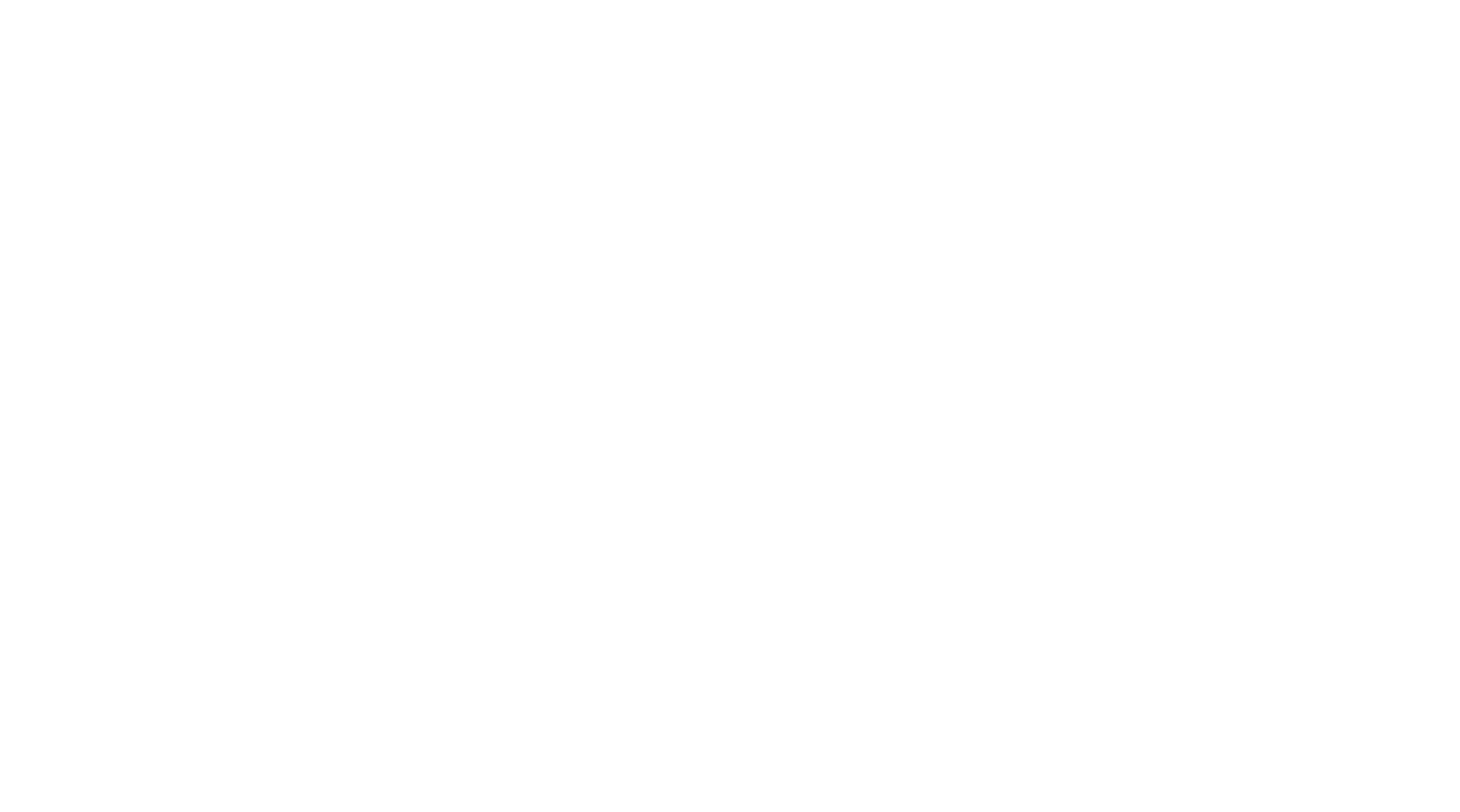 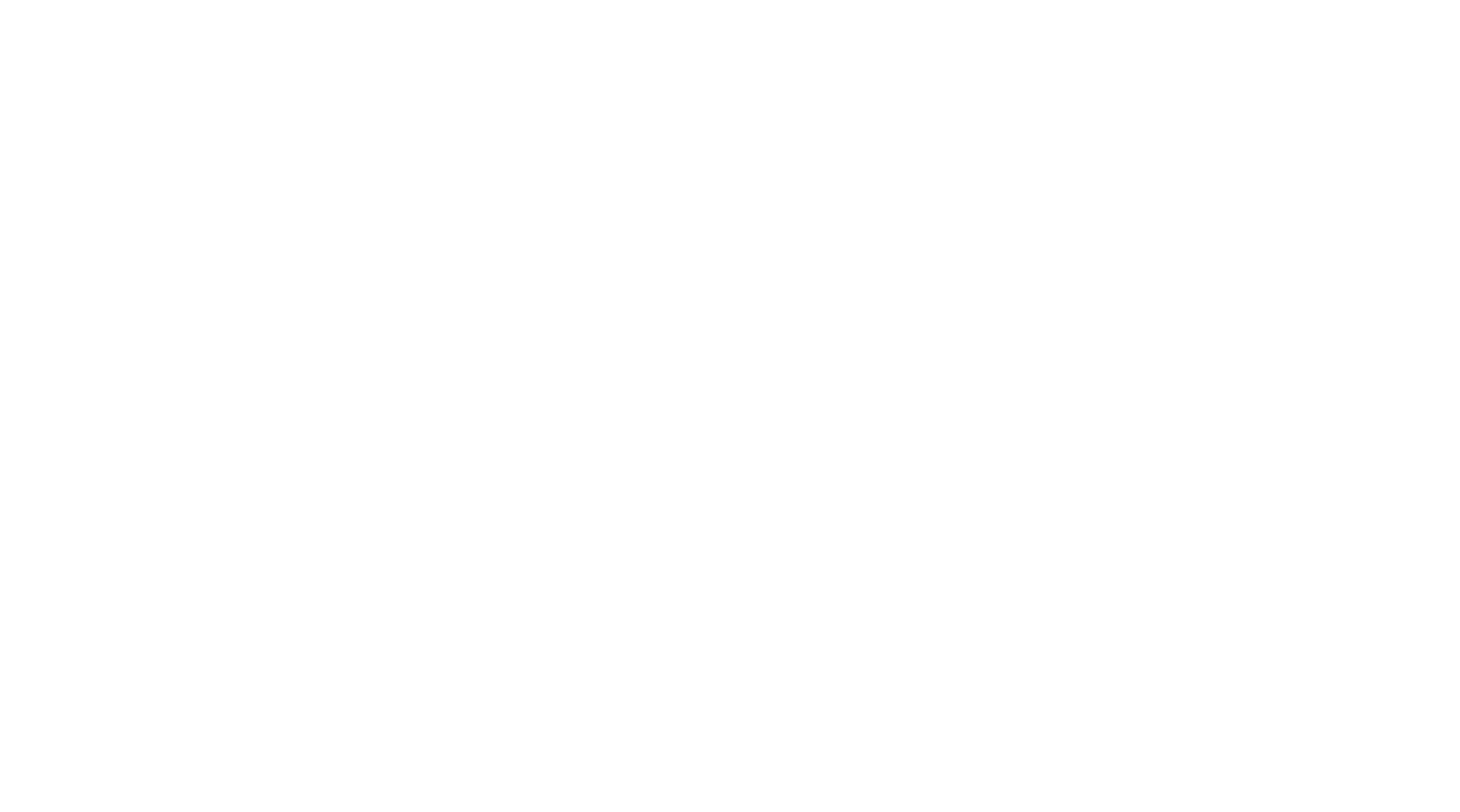 в формировании ценностного отношения к жизни и здоровью:
осознание ценности жизни и необходимости ее сохранения (в том числе — на основе  примеров из истории); представление об идеалах гармоничного физического и
духовного развития человека в исторических обществах (в античном мире, эпоху
Возрождения) и в современную эпоху;
в сфере адаптации к меняющимся условиям социальной и природной среды:
представления об изменениях природной и социальной среды в истории, об опыте  адаптации людей к новым жизненным условиям, о значении совместной деятельности  для конструктивного ответа на природные и социальные вызовы.
МЕТАПРЕДМЕТНЫЕ РЕЗУЛЬТАТЫ
В  сфере УУД:
владение базовыми логическими действиями: систематизировать и обобщать  исторические факты (в форме таблиц, схем); выявлять характерные признаки  исторических явлений;
раскрывать причинно-следственные связи событий; сравнивать события, ситуации, выявляя
общие черты и различия;
формулировать и обосновывать выводы;
владение базовыми исследовательскими действиями: определять познавательную  задачу; намечать путь ее решения и осуществлять подбор исторического материала,  объекта; систематизировать и анализировать исторические факты, осуществлять
реконструкцию исторических событий; соотносить полученный результат с имеющимся  знанием; определять новизну и обоснованность полученного результата; представлять  результаты своей деятельности в различных формах (сообщение,
эссе, презентация, реферат, учебный проект и др.);
работа с информацией: осуществлять анализ учебной и внеучебной исторической  информации (учебник, тексты исторических источников, научно-популярная литература,  интернет-ресурсы и др.) — извлекать информацию из источника; различать виды
источников исторической информации; высказывать суждение о достоверности и  значении информации источника (по критериям, предложенным учителем или
сформулированным самостоятельно).

В сфере универсальных учебных коммуникативных действий:
общение: представлять особенности взаимодействия людей в исторических обществах  и современном мире; участвовать в обсуждении событий и личностей прошлого,
раскрывать различие и сходство высказываемых оценок; выражать и аргументировать  свою точку зрения в устном высказывании, письменном тексте; публично представлять  результаты выполненного исследования, проекта; осваивать и применять правила
межкультурного взаимодействия в школе и социальном окружении;
осуществление совместной деятельности: осознавать на основе исторических  примеров значение совместной работы как эффективного средства достижения  поставленных целей; планировать и осуществлять совместную работу, коллективные  учебные проекты по истории, в том числе — на региональном материале; определять  свое участие в общей работе и координировать свои действия с другими членами
команды; оценивать полученные результаты и свой вклад в общую работу.
В сфере универсальных учебных регулятивных действий:
владение приемами самоорганизации своей учебной и общественной работы
(выявление проблемы, требующей решения; составление плана действий и определение
способа решения);
- владение приемами самоконтроля — осуществление самоконтроля, рефлексии и  самооценки полученных результатов; способность вносить коррективы в свою работу с  учетом установленных ошибок, возникших трудностей.

В сфере эмоционального интеллекта, понимания себя и других:
выявлять на примерах исторических ситуаций роль эмоций в отношениях между  людьми;
ставить себя на место другого человека, понимать мотивы действий другого (в
исторических ситуациях и окружающей действительности);
регулировать способ выражения своих эмоций с учетом позиций и мнений других  участников общения.
Какие новые планируемые результаты заявлены

Основным новым предметным результатом является «умение устанавливать  взаимосвязи событий, явлений, процессов прошлого с важнейшими событиями ХХ –  начала XXI в.».
Достижение данного результата предлагается достигать введением отдельного  учебного модуля «Введение в Новейшую историю России», предваряющего  систематическое изучение отечественной истории XX–XXI вв. в 10–11 классах.
Согласно ФГОС 2021 г. «изучение данного модуля призвано сформировать базу для  овладения знаниями об основных этапах и ключевых событиях истории России  Новейшего времени (Российская революция 1917 – 1922 гг., Великая Отечественная  война 1941 – 1945 гг., распад СССР, сложные 1990-е гг., возрождение страны с 2000-х гг.,  воссоединение Крыма с Россией)».


Указанные положения ФГОС ООО развернуты и структурированы в программе в виде  планируемых результатов, относящихся к ключевым компонентам познавательной  деятельности школьников при изучении истории, от работы с хронологией и  историческими фактами до применения знаний в общении, социальной практике.
Предметные результаты проявляются в освоенных учащимися знаниях и видах
деятельности.

Они представлены в следующих основных группах:
Знание хронологии, работа с хронологией: указывать хронологические рамки и  периоды ключевых процессов, даты важнейших событий отечественной и всеобщей  истории; соотносить год с веком, устанавливать последовательность и длительность
исторических событий.
Знание исторических фактов, работа с фактами: характеризовать место,  обстоятельства, участников, результаты важнейших исторических событий; группировать  (классифицировать) факты по различным признакам.
Работа с исторической картой (картами, размещенными в учебниках, атласах, на  электронных носителях и т. д.): читать историческую карту с опорой на легенду; находить  и показывать на исторической карте территории государств, маршруты передвижений  значительных групп людей, места значительных событий и др.
Работа с историческими источниками (фрагментами аутентичных источников):  проводить поиск необходимой информации в одном или нескольких источниках  (материальных, письменных, визуальных и др.); сравнивать данные разных источников,  выявлять их сходство и различия; высказывать суждение об информационной  (художественной) ценности источника.
Описание (реконструкция): рассказывать (устно или письменно) об исторических  событиях, их участниках; характеризовать условия и образ жизни, занятия людей в  различные исторические эпохи; составлять описание исторических объектов,
памятников на основе текста и иллюстраций учебника, дополнительной литературы,  макетов и т. п.
Анализ, объяснение: различать факт (событие) и его описание (факт источника, факт  историка); соотносить единичные исторические факты и общие явления; называть  характерные, существенные признаки исторических событий и явлений; раскрывать
смысл, значение важнейших исторических понятий; сравнивать исторические события,  явления, определять в них общее и различия; излагать суждения о причинах и следствиях  исторических событий.
Работа с версиями, оценками: приводить оценки исторических событий и личностей,  изложенные в учебной литературе; объяснять, какие факты, аргументы лежат в основе  отдельных точек зрения; определять и объяснять (аргументировать) свое отношение и  оценку наиболее значительных событий и личностей в истории; составлять характеристику  исторической личности (по предложенному или самостоятельно составленному плану).
Применение исторических знаний и умений: опираться на исторические знания при  выяснении причин и сущности, а также оценке современных событий; использовать  знания об истории и культуре своего и других народов в общении в школе и внешкольной  жизни, как основу диалога в поликультурной среде; способствовать сохранению  памятников истории и культуры.
Приведенный перечень служит ориентиром:

а) для планирования и организации познавательной деятельности школьников при  изучении истории (в том числе — разработки системы познавательных задач);

б) при измерении и оценке достигнутых учащимися результатов.
Предметные	результаты	представлены	в
виде	общего	перечня	для	курсов
отечественной и всеобщей истории, что должно способствовать углублению  содержательных связей двух курсов, выстраиванию единой линии развития  познавательной деятельности учащихся.

Названные результаты формируются в работе с комплексом учебных пособий —  учебниками, настенными и электронными картами и атласами, хрестоматиями и т.  д. Это предполагается по определению, но не повторяется для каждого результата из  соображений компактности изложения.
Характеристика деятельности обучающихся

В тематическом планировании отдельно выделены компоненты деятельности  учащихся, соответствующие метапредметным результатам, прописанным в  пояснительной записке: постепенное усложнение от умений объяснять и  характеризовать события, факты, явления и т.д. до умений сопоставлять, сравнивать,  анализировать, высказывать собственное мнение и оценку. Как вариант  деятельности учащихся прописывается исследовательская и проектная  деятельность учащихся

При разработке рабочей программы в тематическом планировании должны быть  учтены возможности использования электронных (цифровых) образовательных  ресурсов, являющихся учебно-методическими материалами (мультимедийные  программы, электронные учебники и задачники, электронные библиотеки,  виртуальные лаборатории, игровые программы, коллекции цифровых  образовательных ресурсов), используемыми для обучения и воспитания различных  групп пользователей, представленными в электронном (цифровом) виде и  реализующими дидактические возможности ИКТ, содержание которых соответствует  законодательству об образовании.
ТЕМАТИЧЕСКОЕ ПЛАНИРОВАНИЕ
5 КЛАСС (68 часов)
Конструктор рабочих программ:  https://edsoo.ru/constructor/
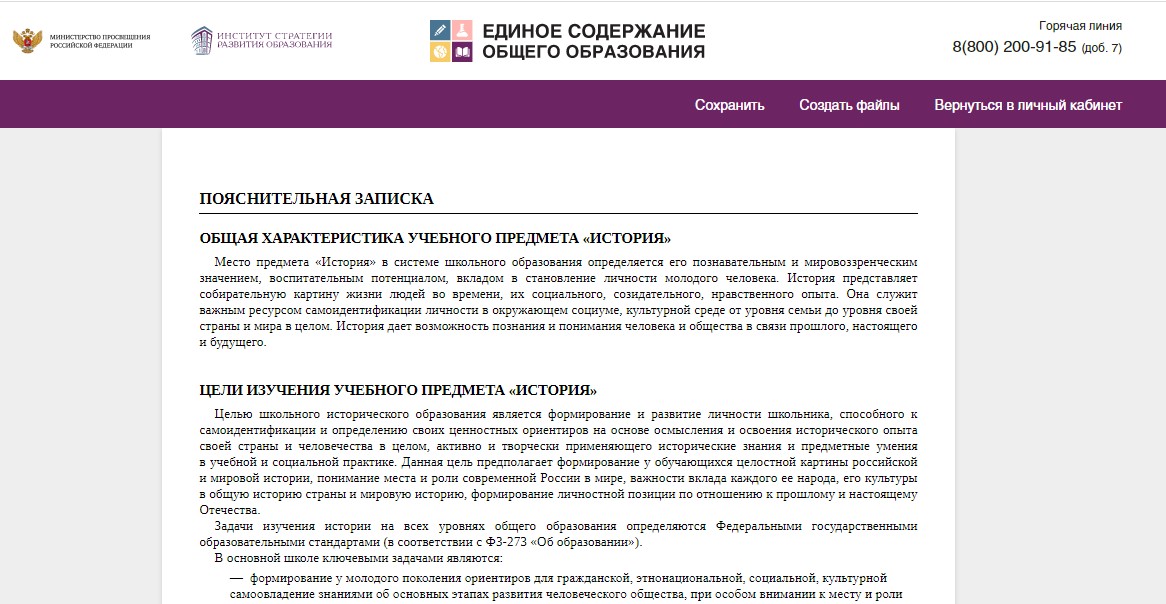 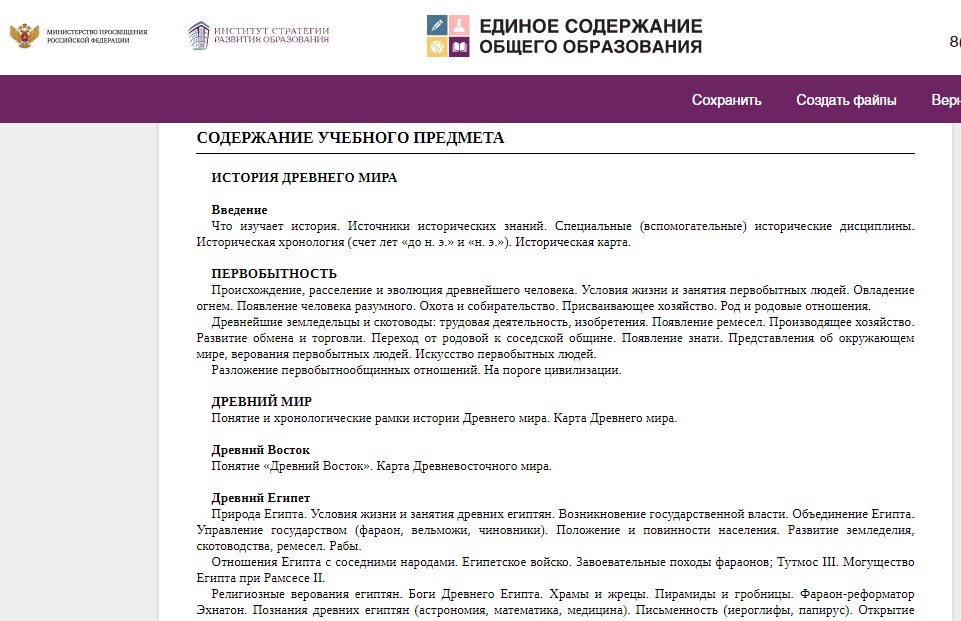 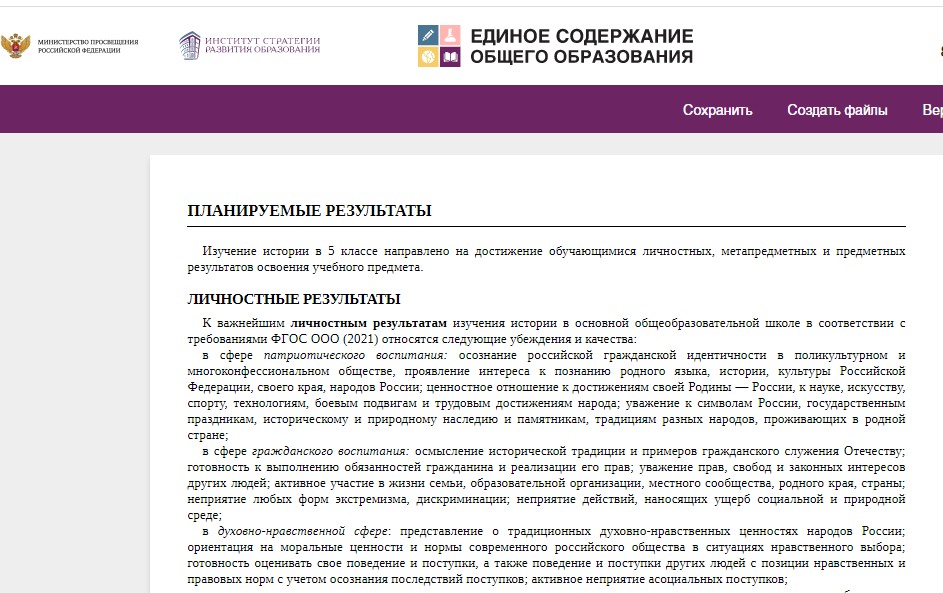 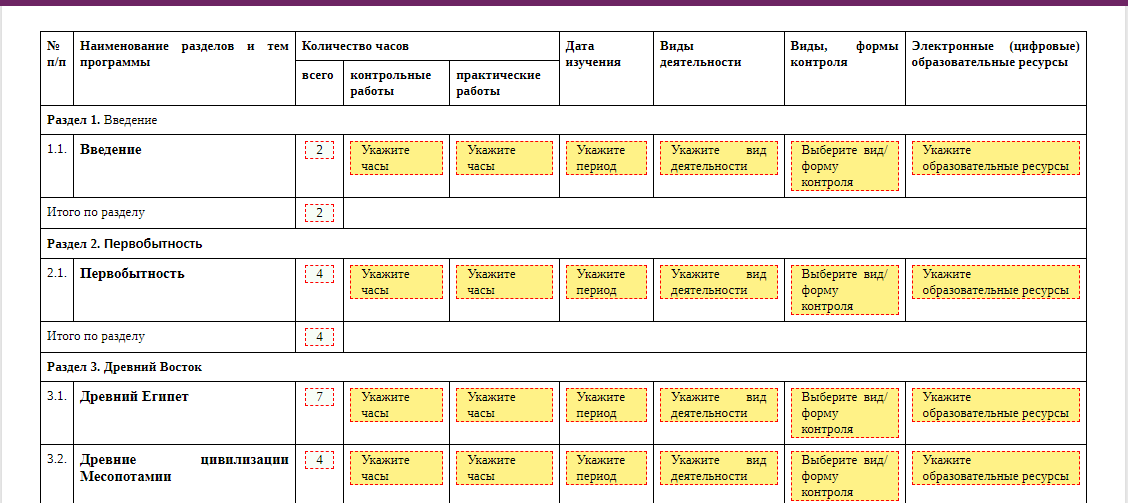 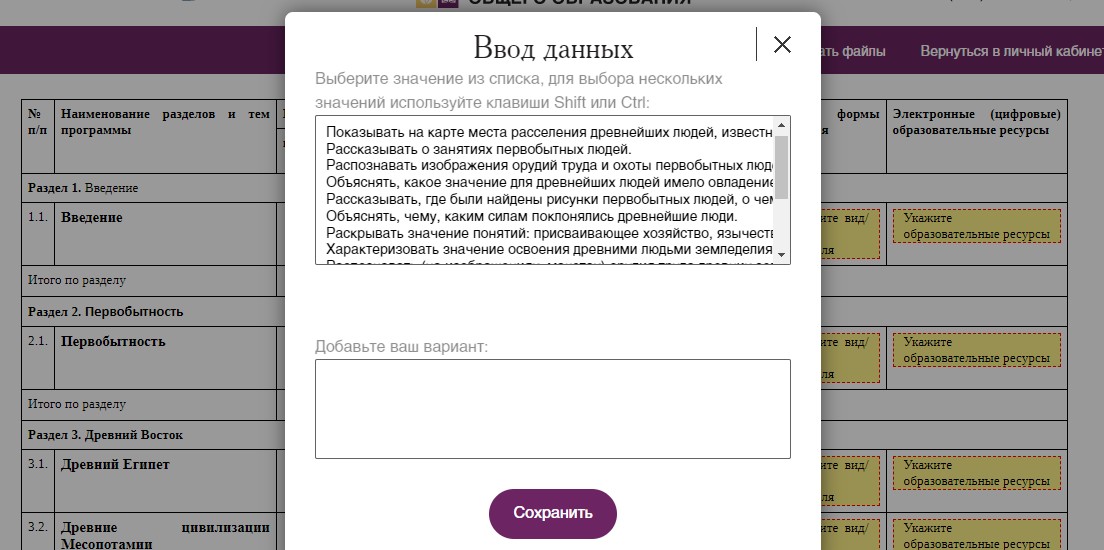 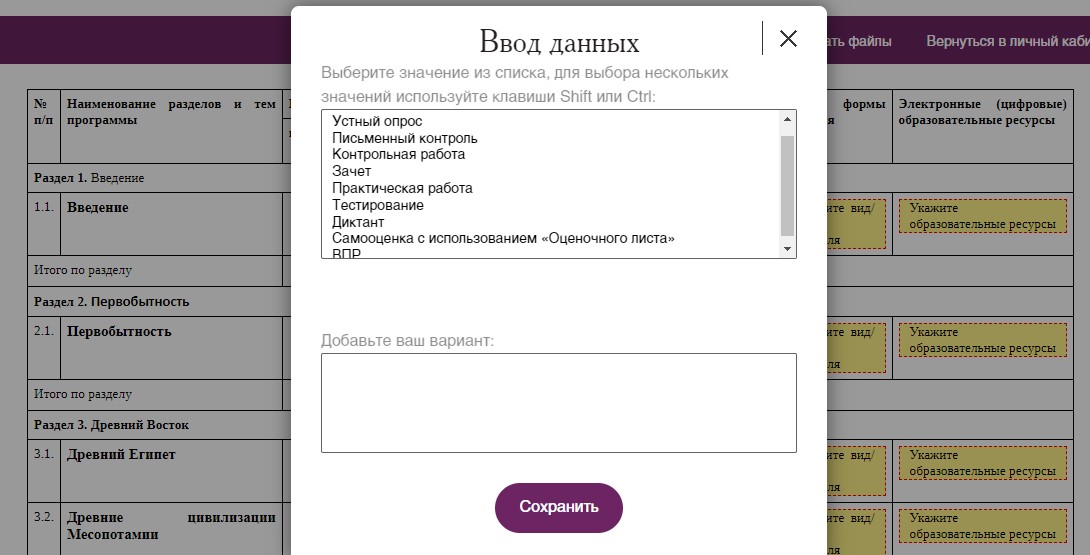 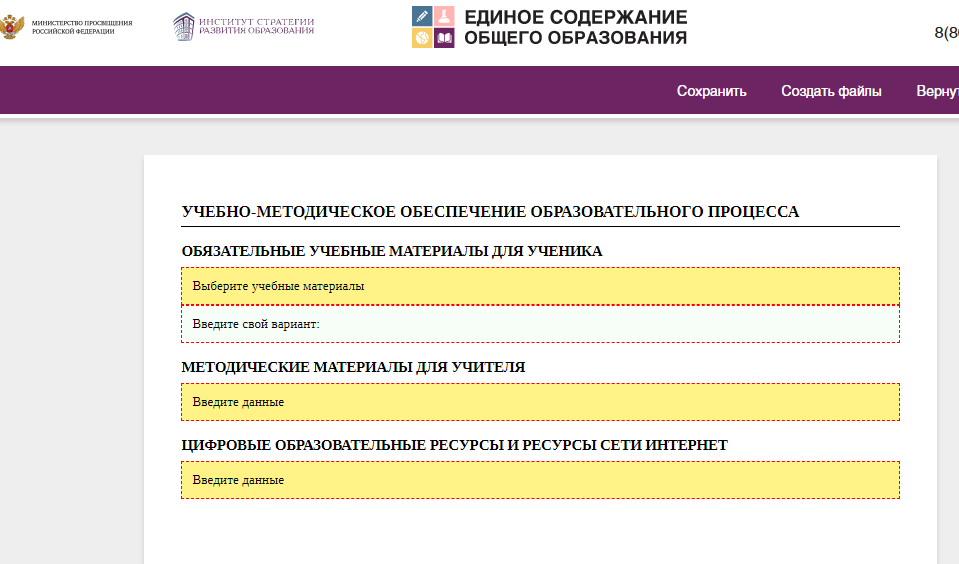 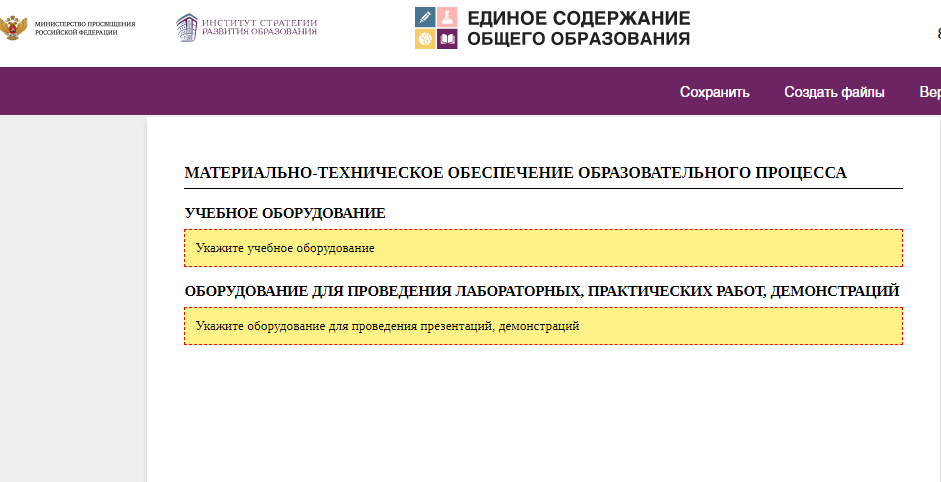 В период перехода на обновлённые ФГОС-2021
могут быть использованы любые учебно-методические комплекты, включённые  в федеральный перечень учебников
особое внимание должно быть уделено изменению методики преподавания  учебных предметов при одновременном использовании дополнительных  учебных, дидактических материалов, ориентированных на формирование
предметных, метапредметных и личностных результатов

*Письмо Министерства просвещения от 11.11.2021 № 03-1899 «Об обеспечении  учебными изданиями (учебниками и учебными пособиями) обучающихся в  2022/23 учебном году